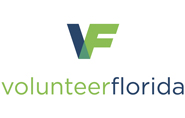 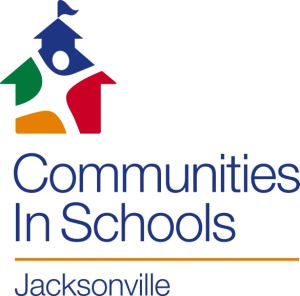 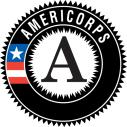 Developing Successful Members
Member Development
Life After AmeriCorps
Leveraging AmeriCorps Member Experience 

Creating a Career Portfolio

Nonprofit and Education Careers

Using the AmeriCorps  Education Award
Preparing Members for Life
Resume Writing

Soft Skills

Interviewing  Skills

Demonstrating Leadership
Knowing Your Community
History about your Community

Field Trips

Identifying Pertinent Organizations and Individuals

Service Projects
Dealing with Reality
Inspirational  Guest Speakers

Personality and Work Styles

Celebrate Past Success

Stages of Individual  Growth and Development
Getting Members Ready
Networking

Job Shadowing

Creating a Career Path

Career Fairs
Keeping Members Relaxed
Stress Management

AmeriCorps Retreat

Incentives

Continued Encouragement
Professional Development
Corporate/Professional Mentors

Career Development Training

Financial Management 

Budgeting
Thanks
     Have 
         Great
                Day!
Carolyn Lynn